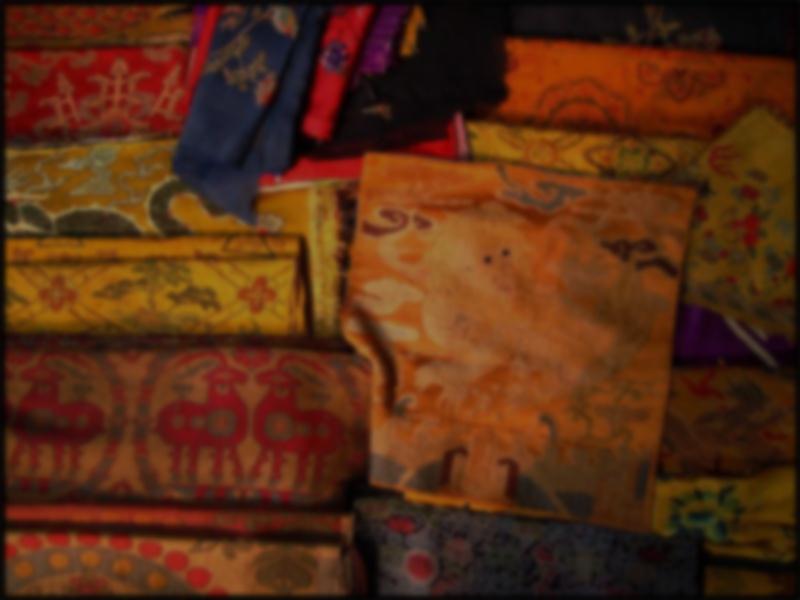 Quien fue confucio?
Objetivo del día
Hoy vamos a introducir a Confucio y explicar el impacto que el tuvo en la Antigua China.

¿Quien es la persona que vamos a introducir?

¿Cuáles son otras personas importante que hemos aprendido sobre este año?
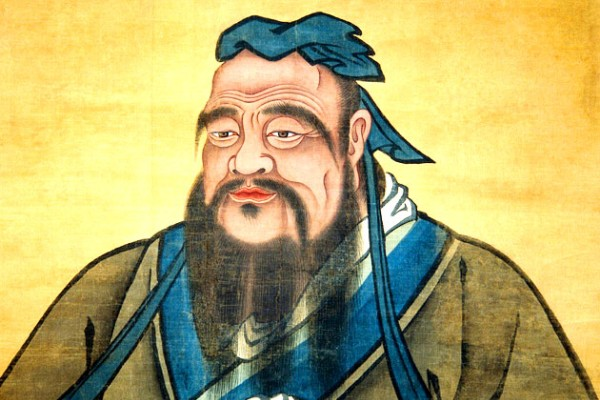 Definiciones
Filosofo – Persona que se dedica a la filosofía profesionalmente.

Funcionario - Persona que desempeña un trabajo público.

En tus propias palabras qué es un Funcionario?

Un Funcionario es ____________.
______________ es un Funcionario.
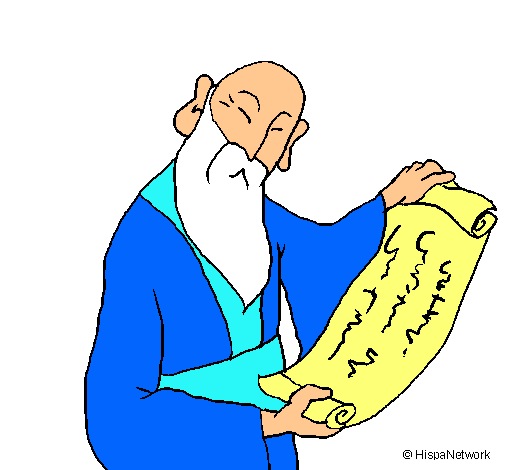 Primeros años de vida
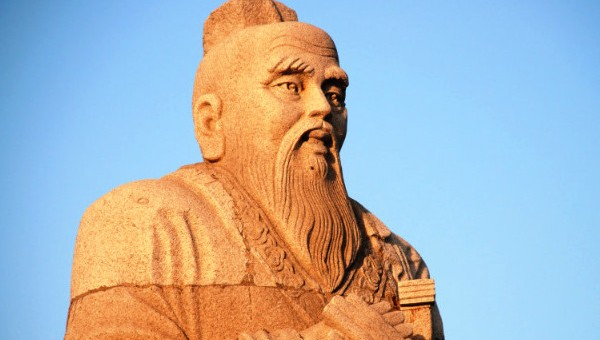 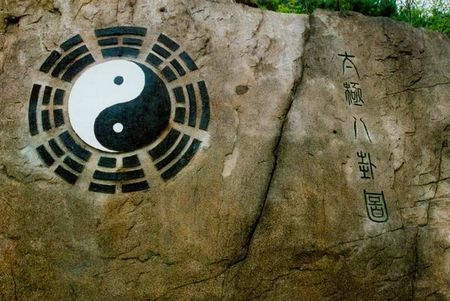 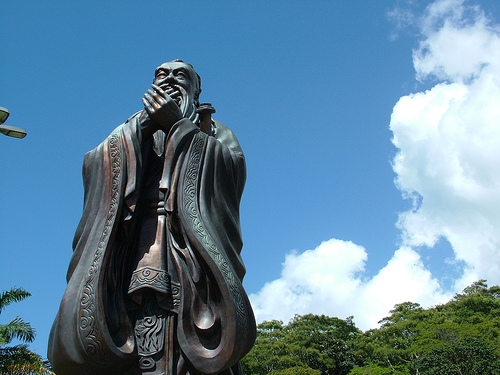 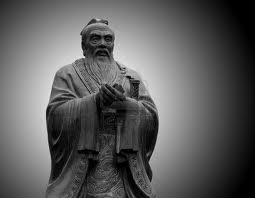 Primeros años de vida
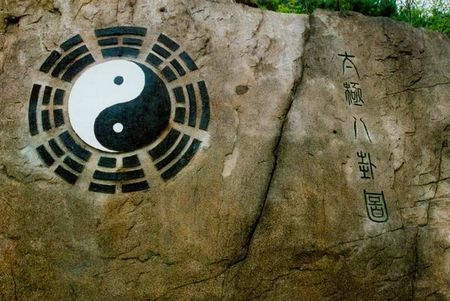 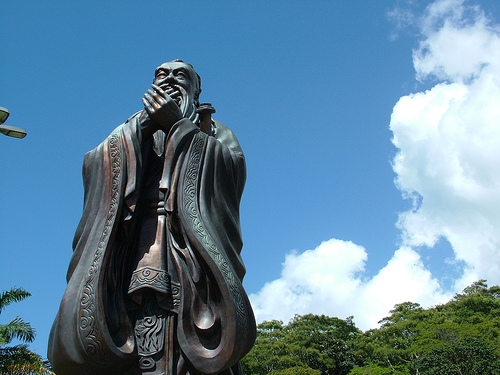